ASOSIASI PERUSAHAAN PEMBIAYAAN INDONESIA
INDONESIAN FINANCIAL SERVICES ASSOCIATION
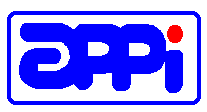 MULTIFINANCE OUTLOOK2013
Dennis Firmansjah
Advisor, Indonesian Financial Services Association
INDONESIA MACROECONOMIC CONDITION
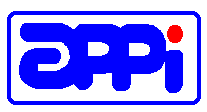 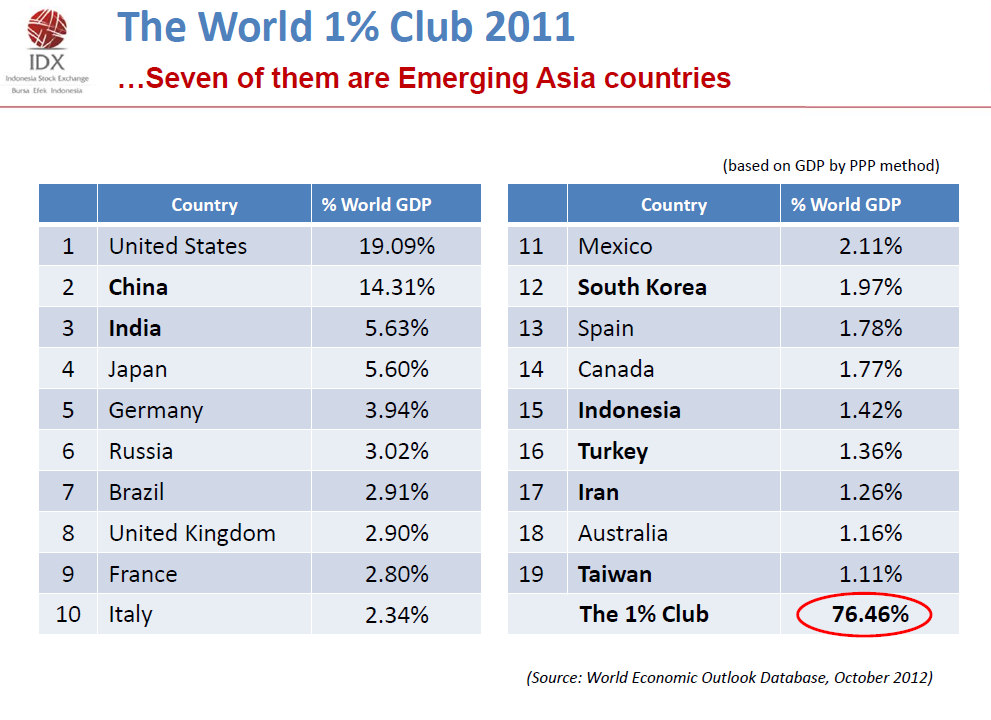 3
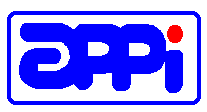 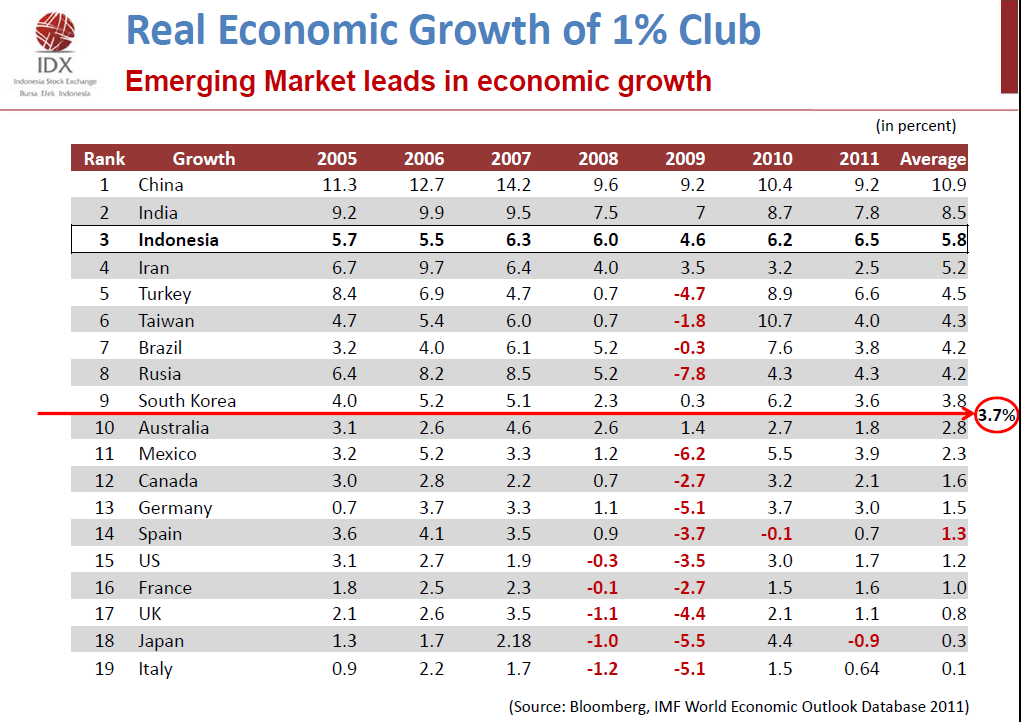 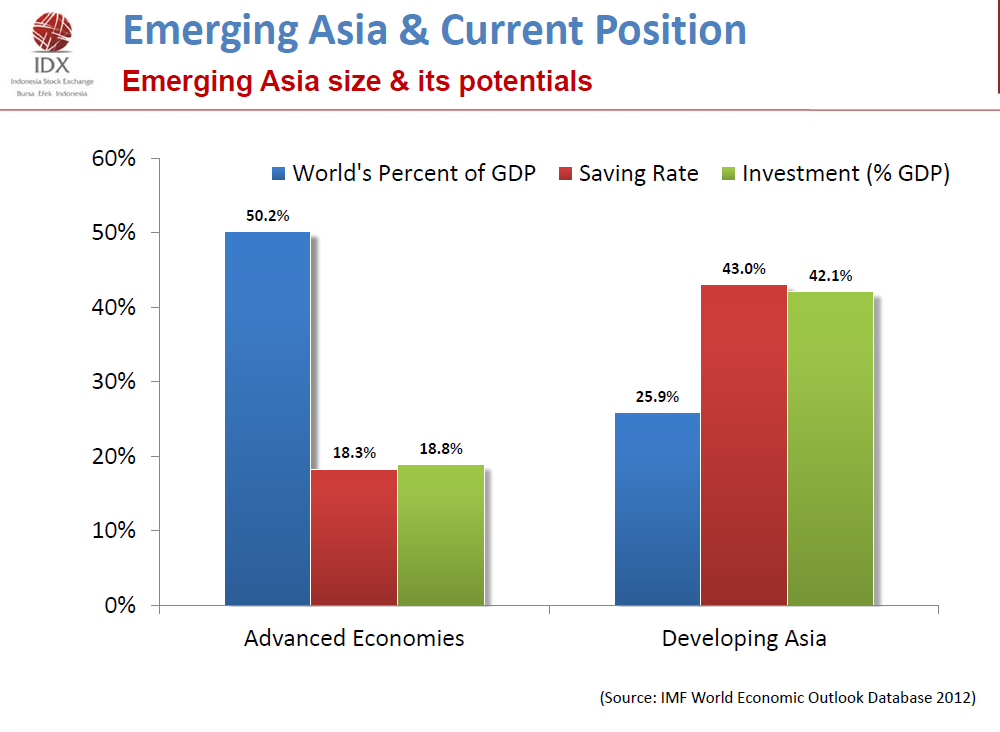 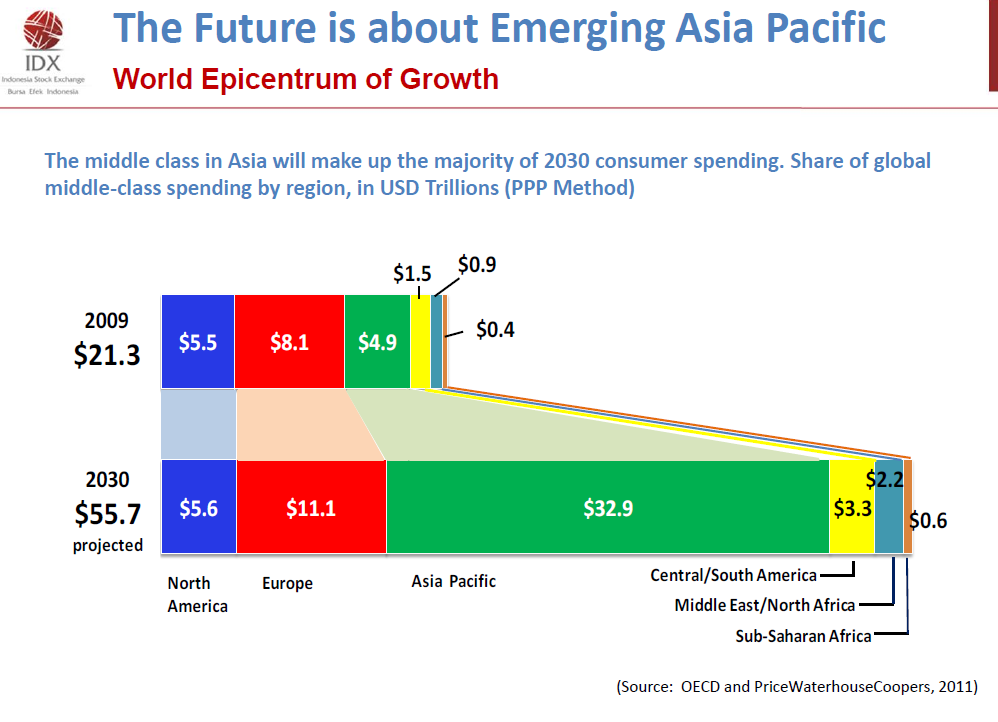 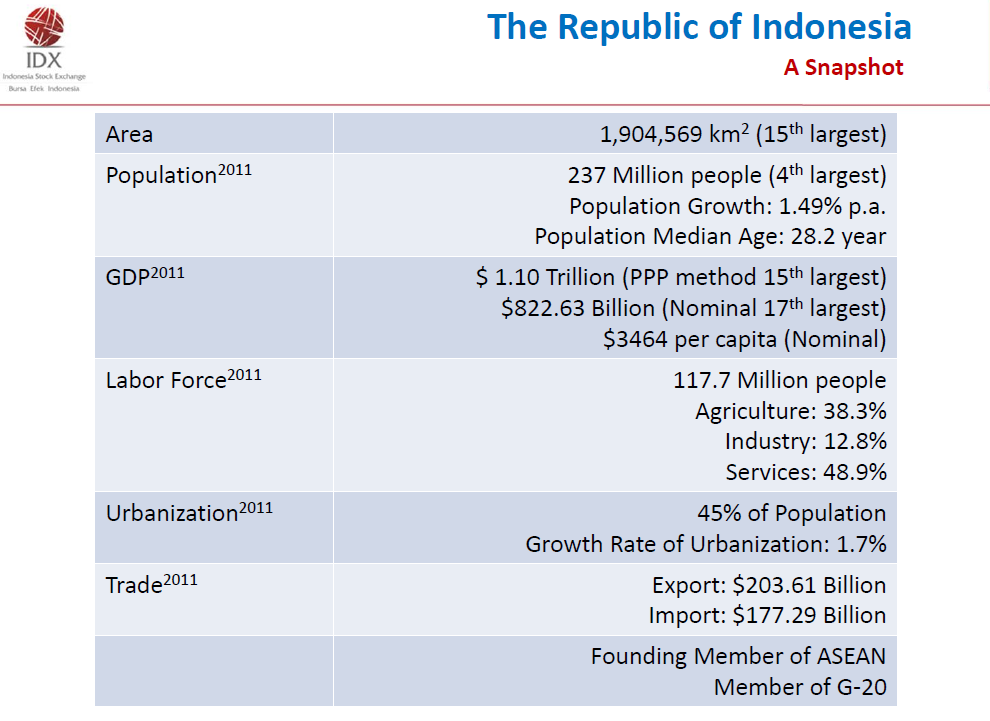 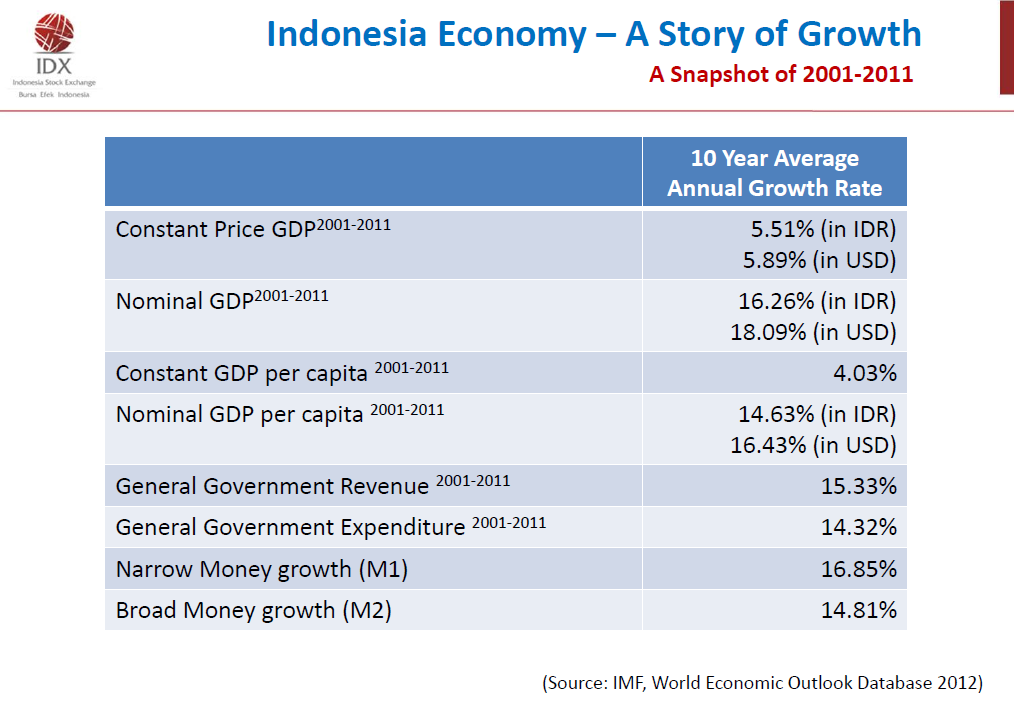 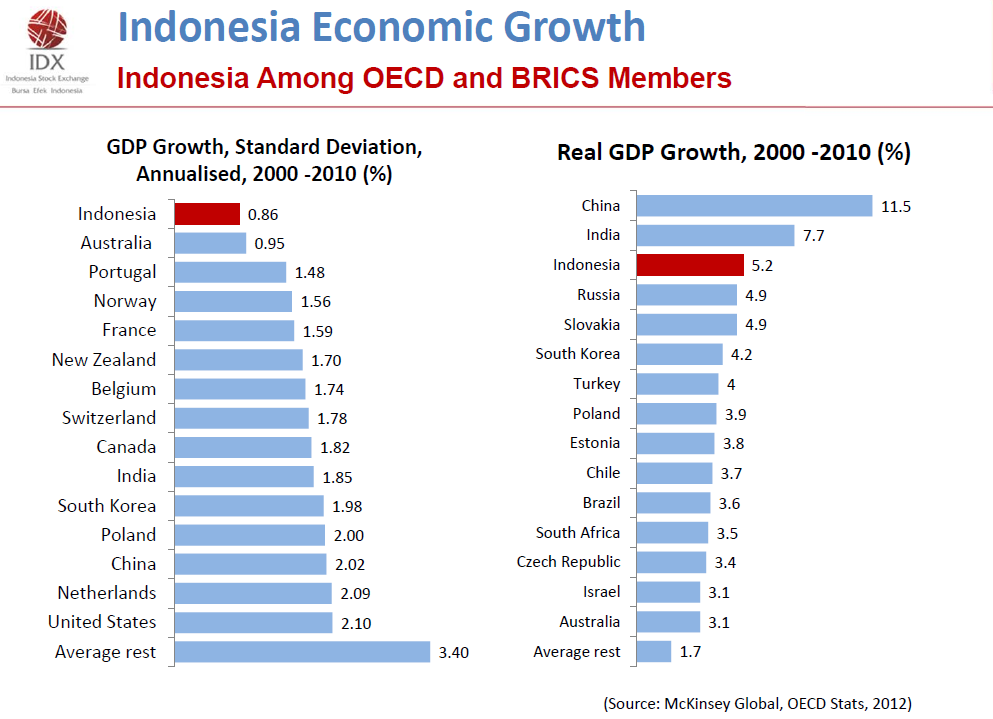 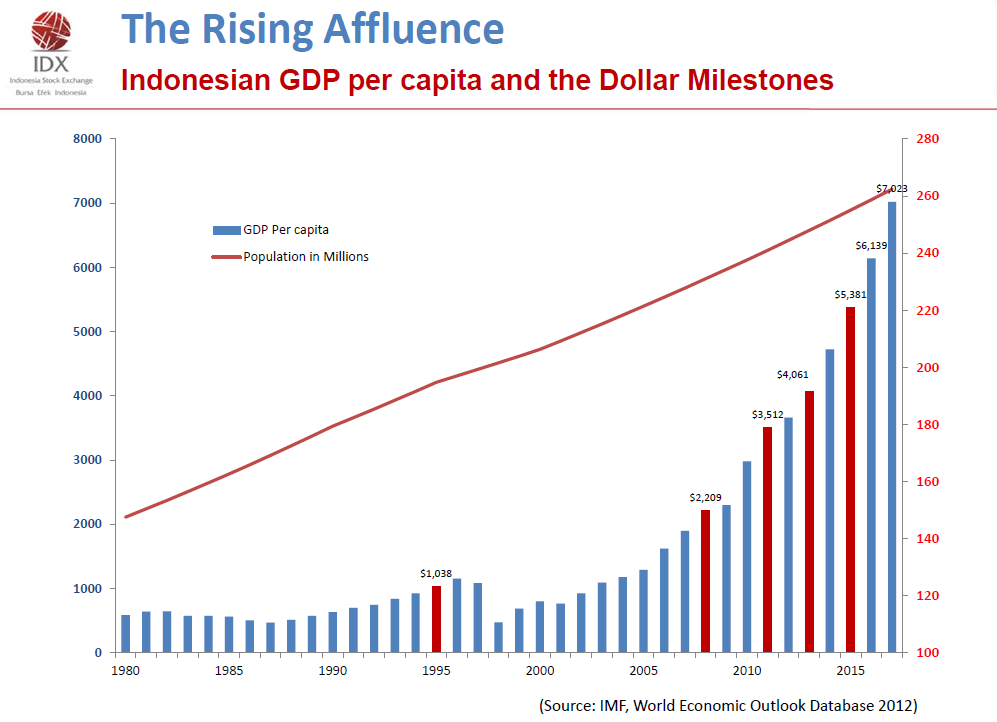 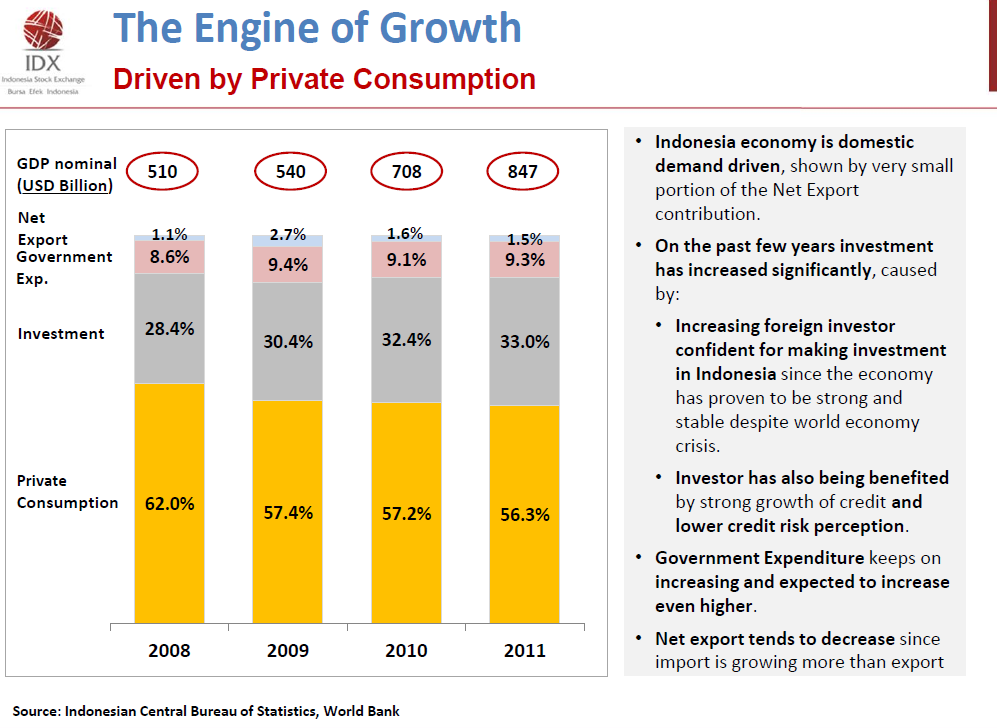 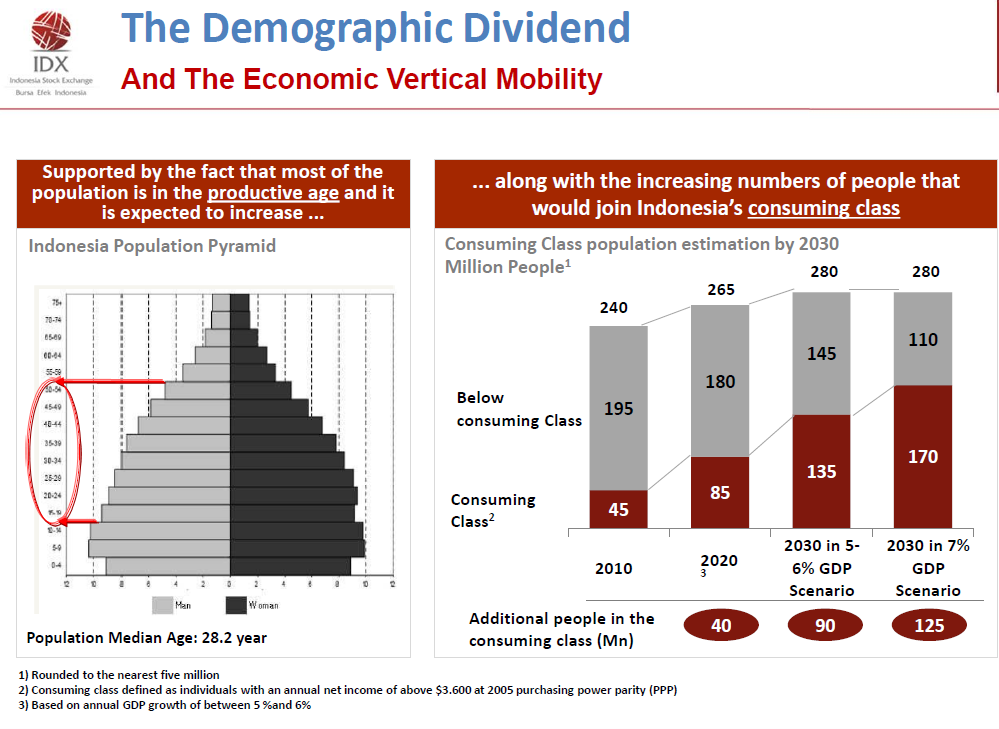 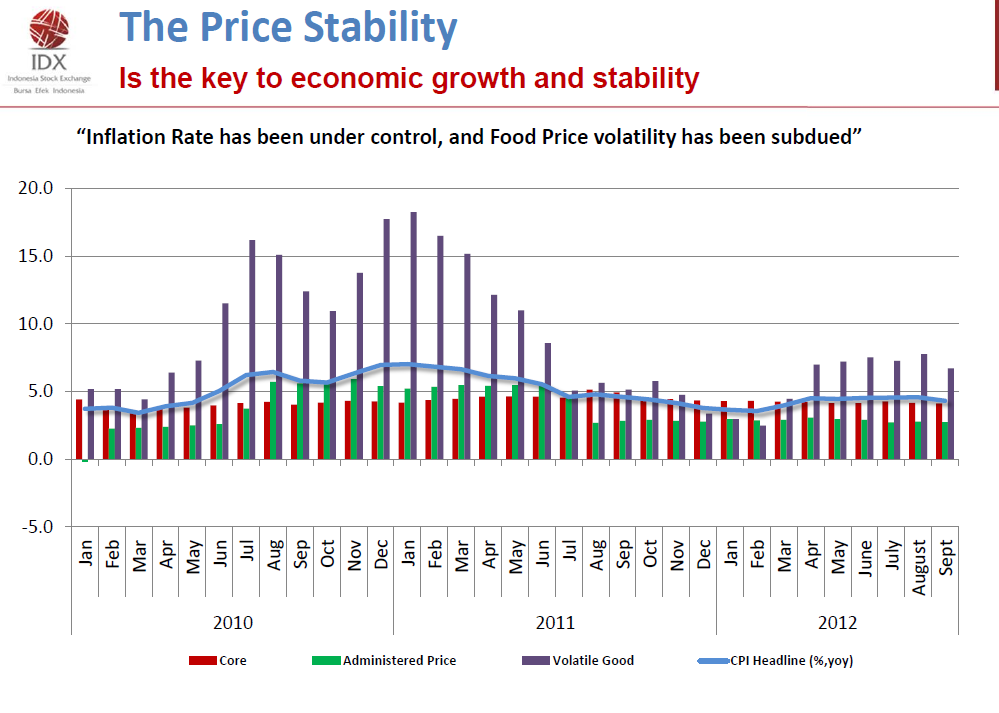 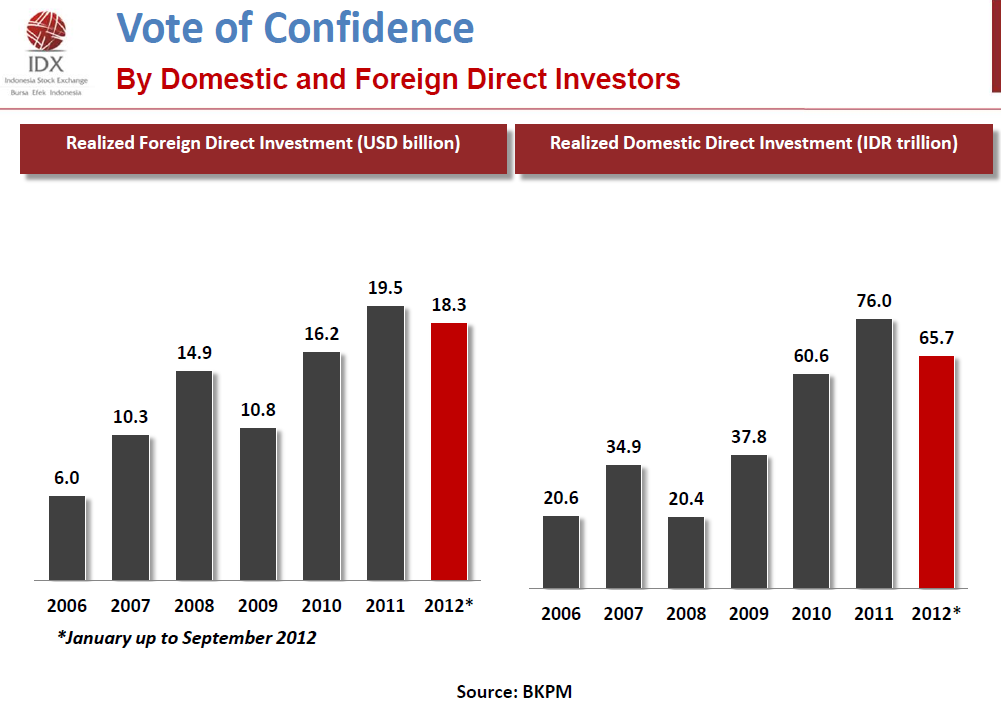 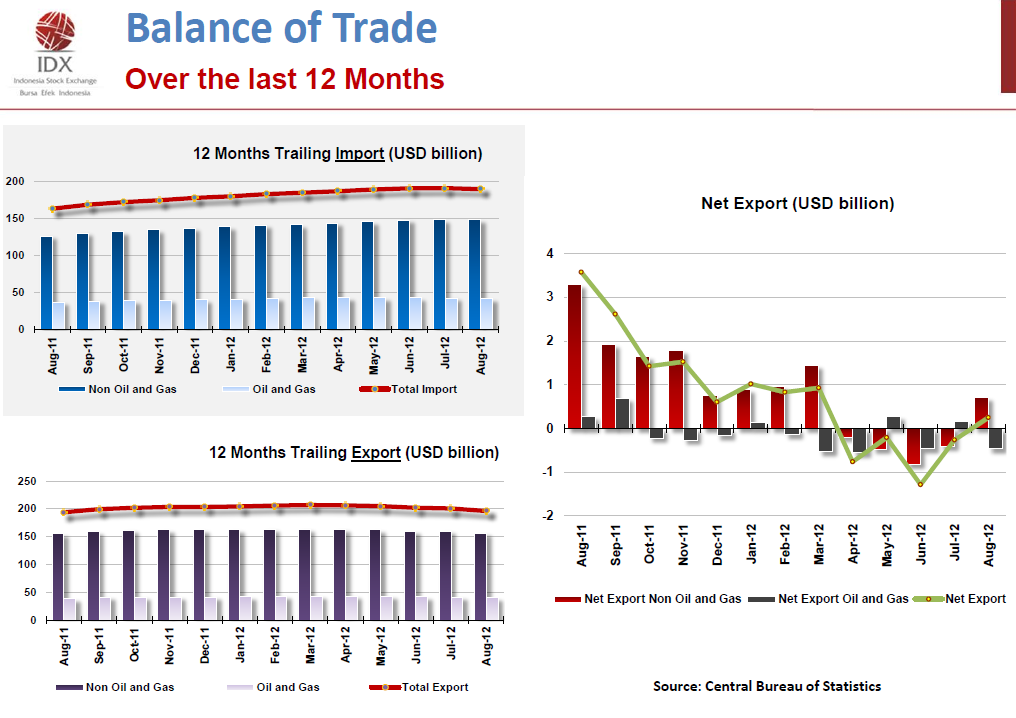 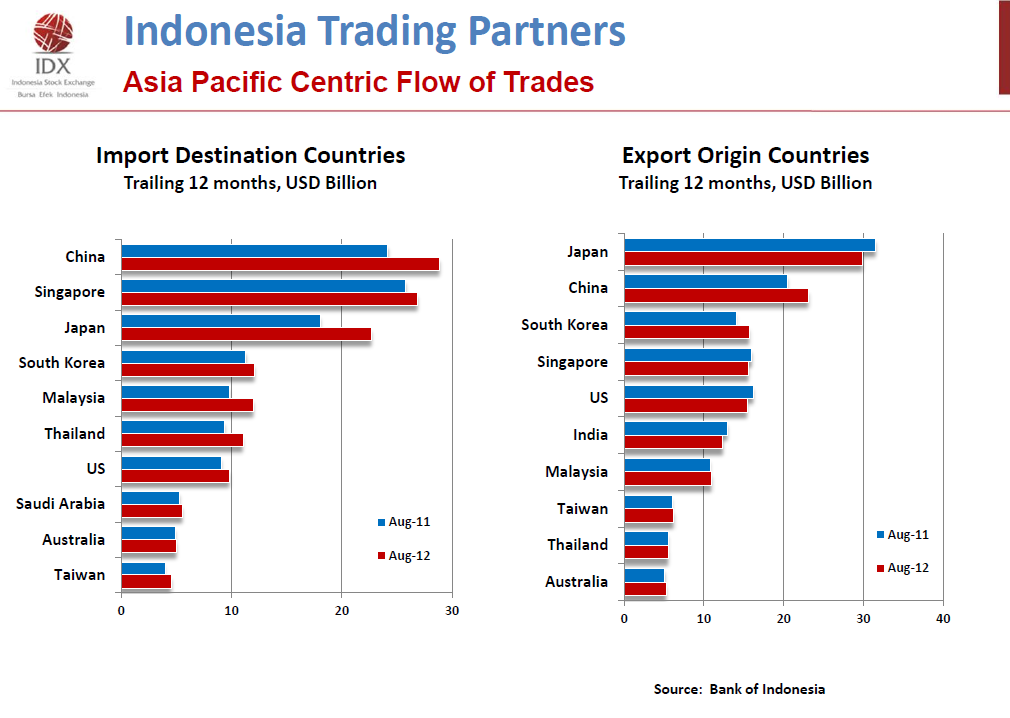 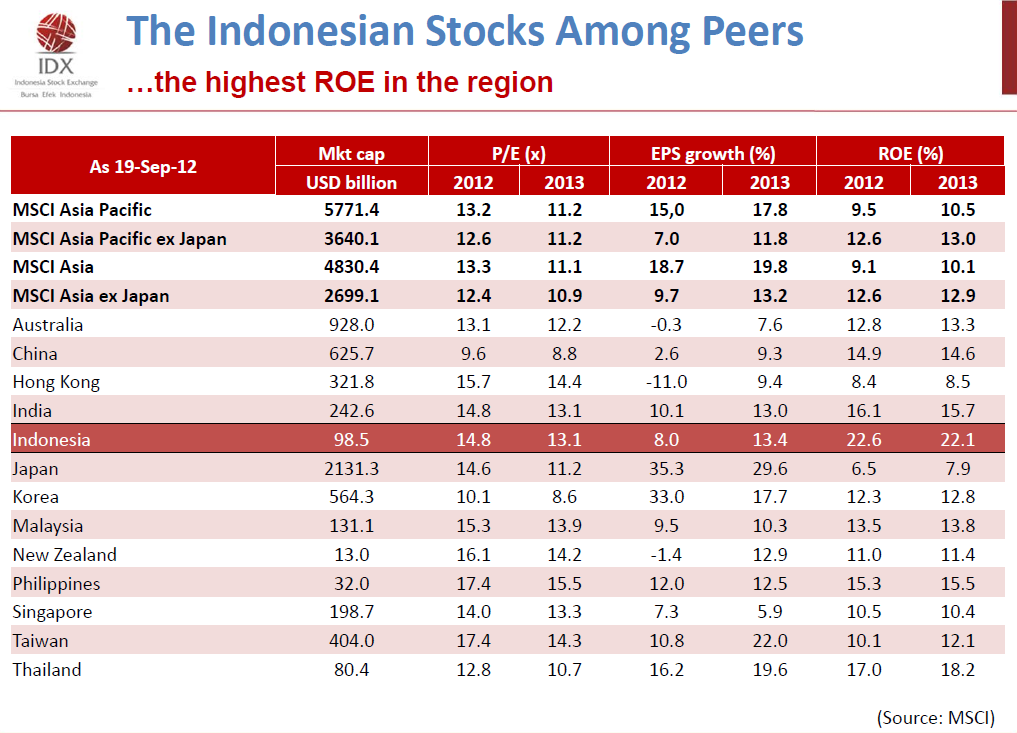 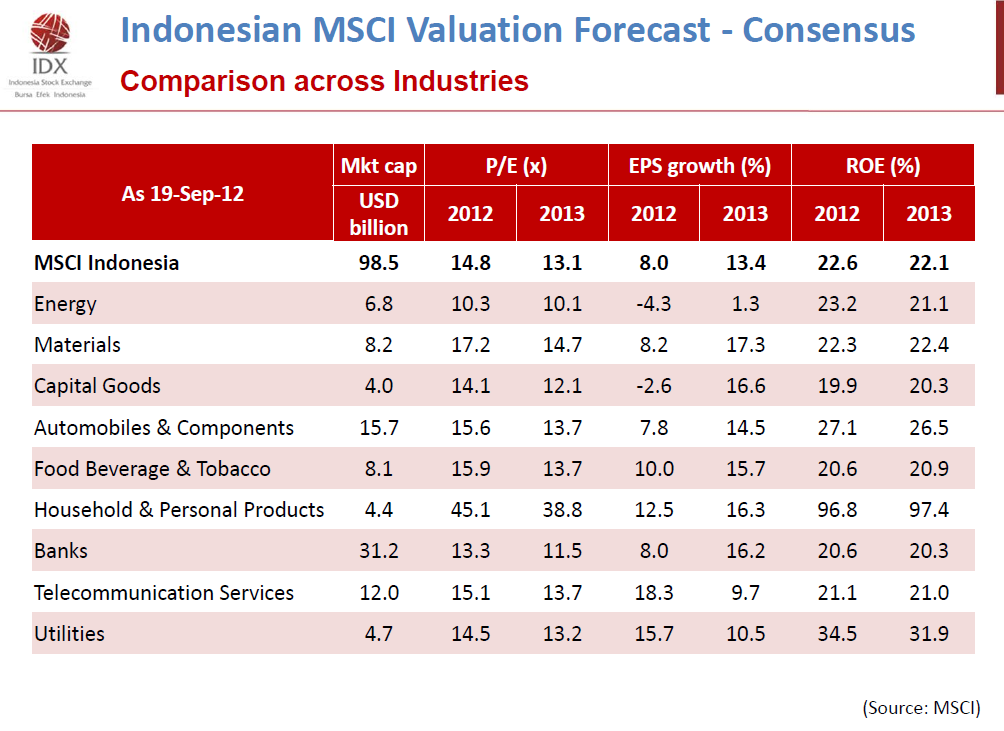 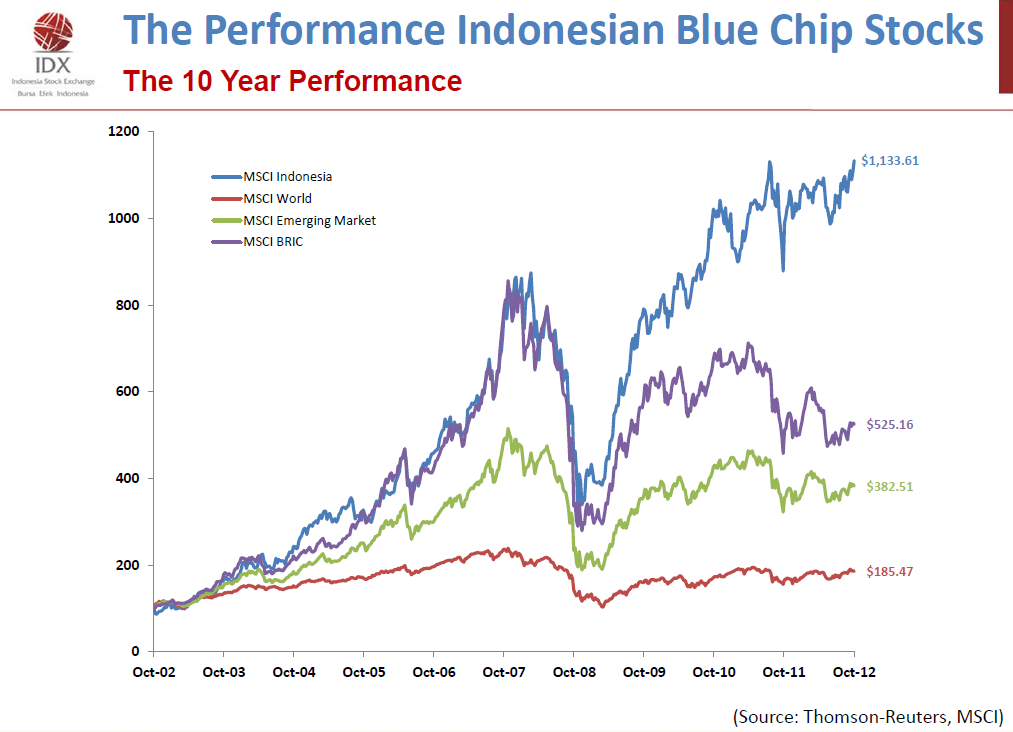 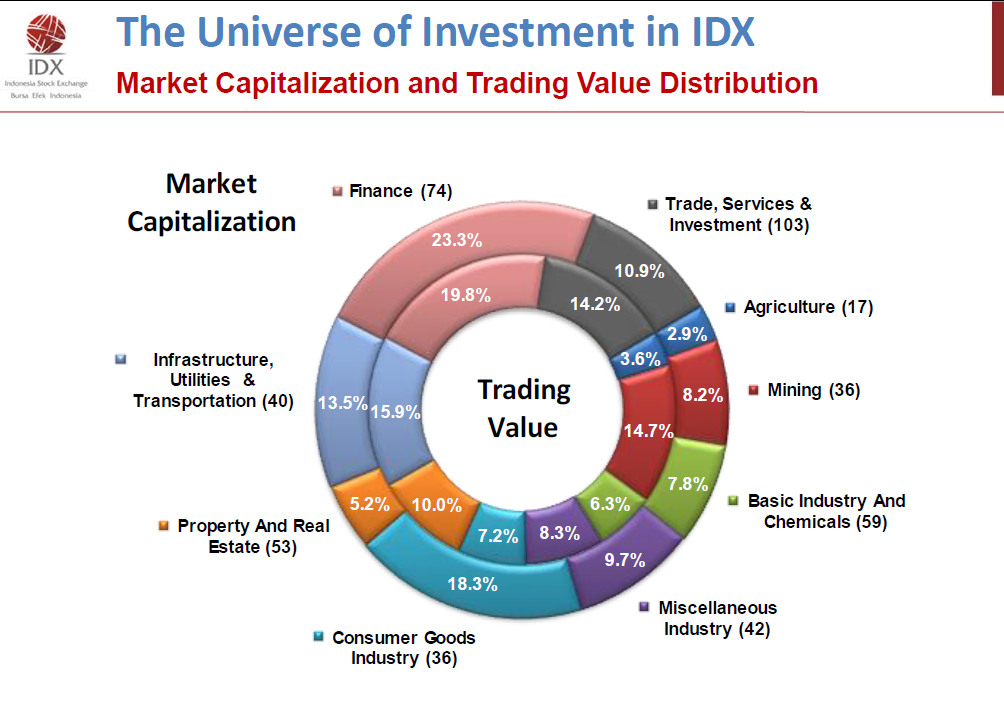 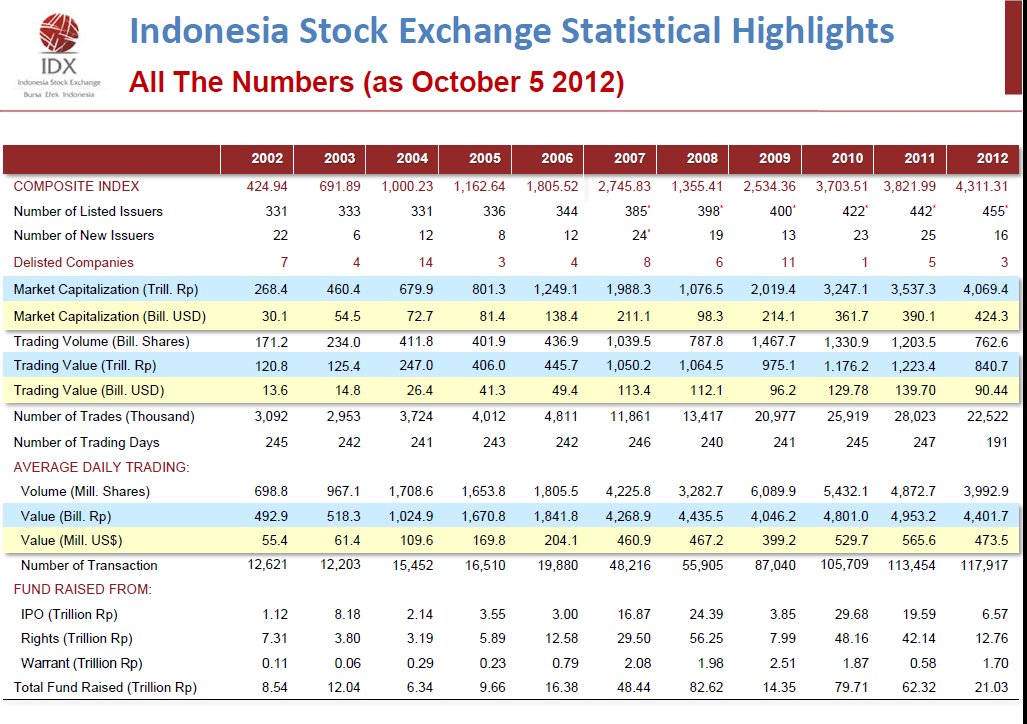 MULTIFINANCE Companies Performance September 2012
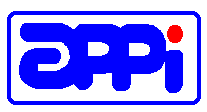 Multifinance Industry Highlight
In million of USD
24
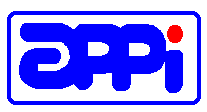 FINANCING ACTIVITIES
In million of USD
25
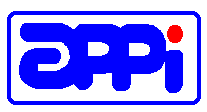 Financing Activities Portfolio
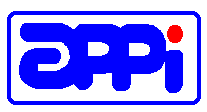 NPL Multifinance
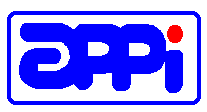 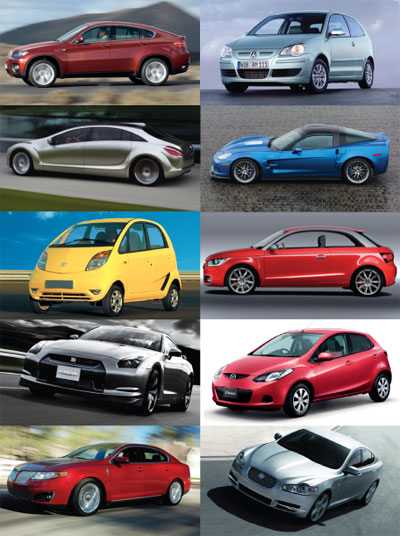 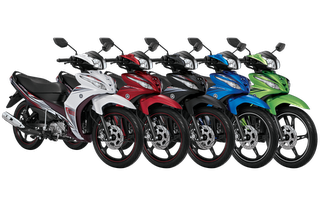 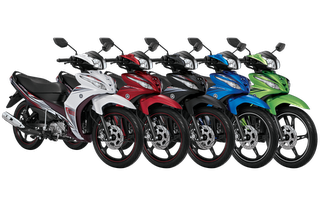 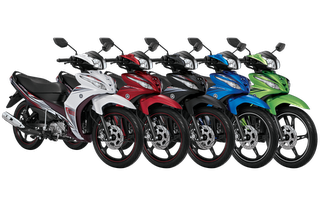 THE
RELATED INDUSTRY
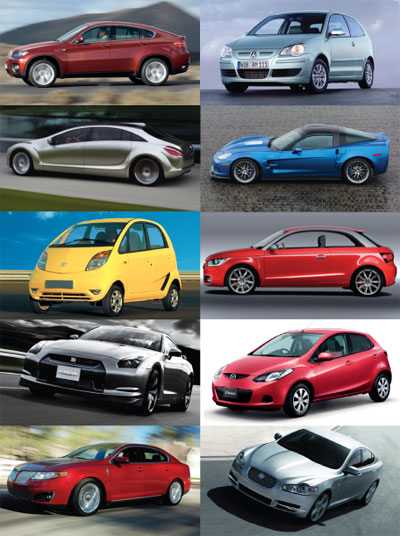 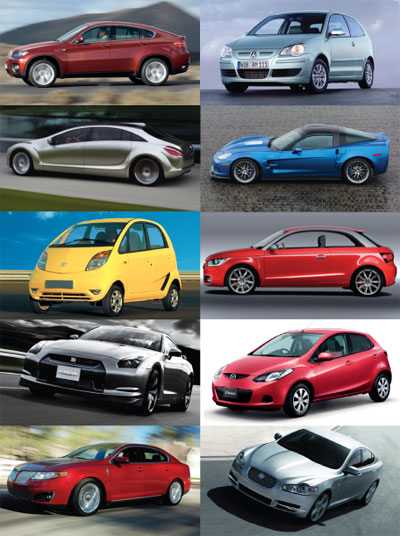 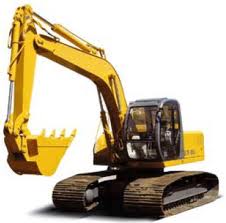 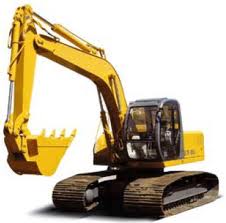 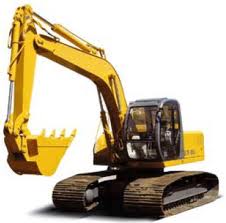 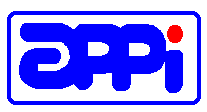 REVIEW OF CAR MARKET IN INDONESIA
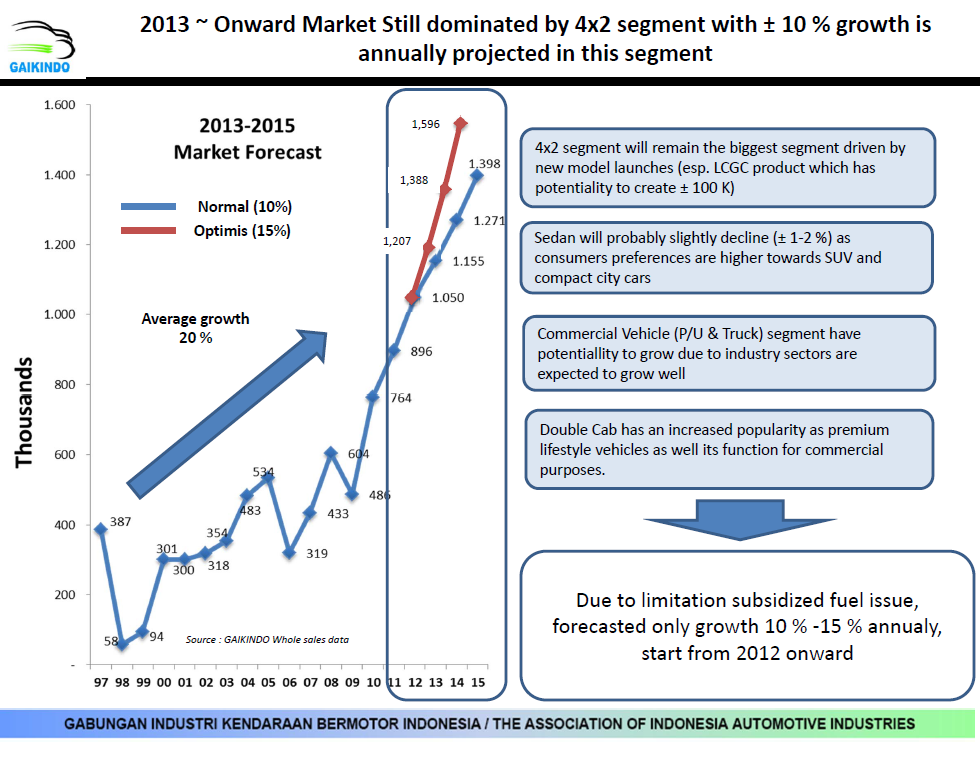 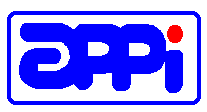 29
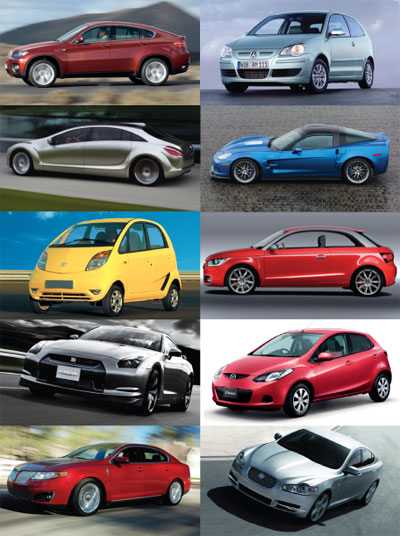 CAR 2012 PERFORMANCE
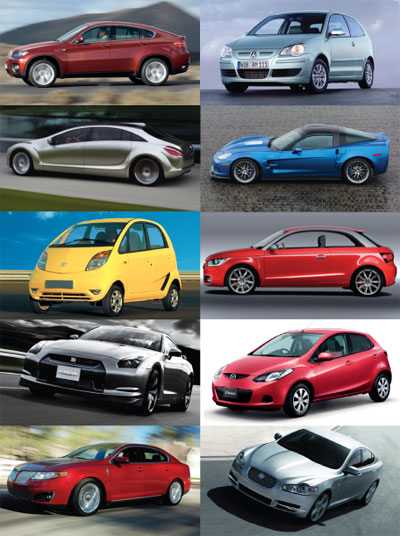 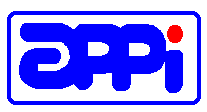 30
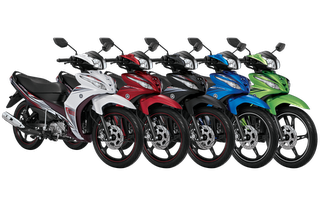 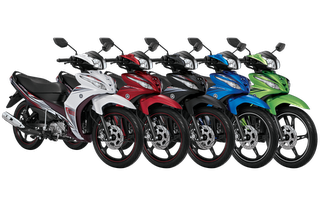 MOTORCYCLES SALES
Oct 12
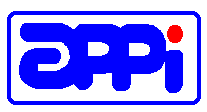 31
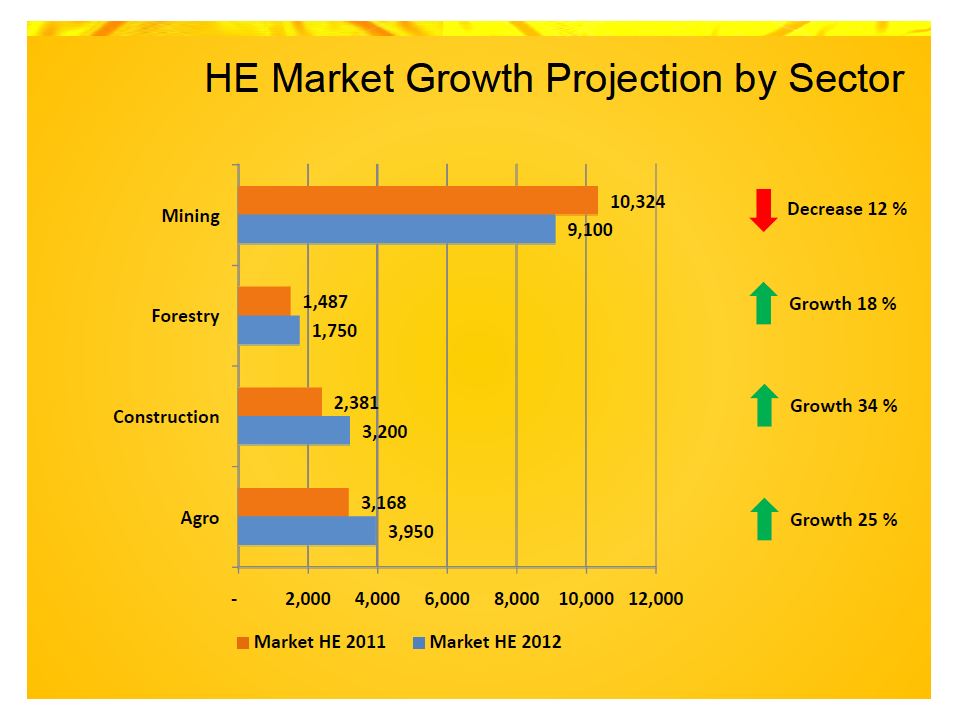 Data source PAABI
32
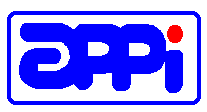 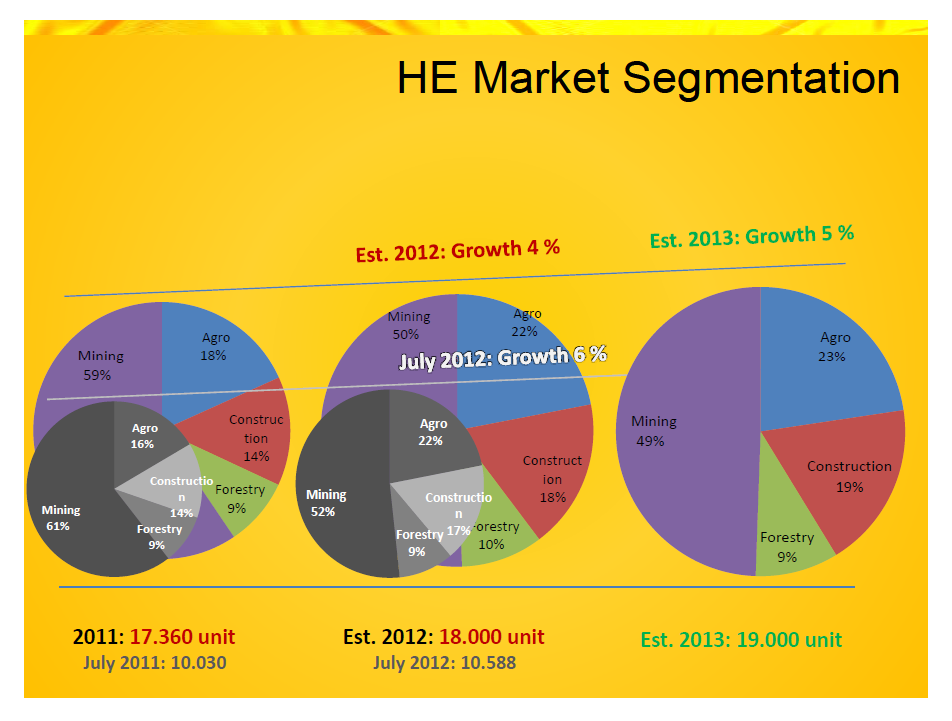 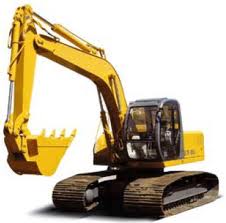 33
Data source PAABI
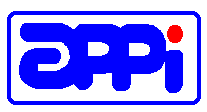 OPPORTUNITIES IN 2013
Indonesian economic growth is estimated at 6.5%
High demand of transportation needs 
Low Cost Green Car Program (LCGC)
Infrastructure Development
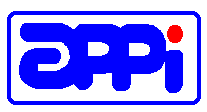 Challenges in 2013
The plan to implement minimum down payment for Sharia Financing 

The Implementation of Fiduciary Regulation 
Regulation on subsidized fuel restriction 
The decreasing demand of coal and cpo worldwide, and restriction of unprocessed raw material/natural resources export will impact HE/Trucks  financing demands
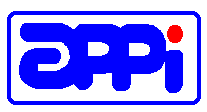 THANK YOU
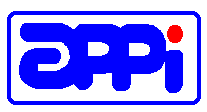